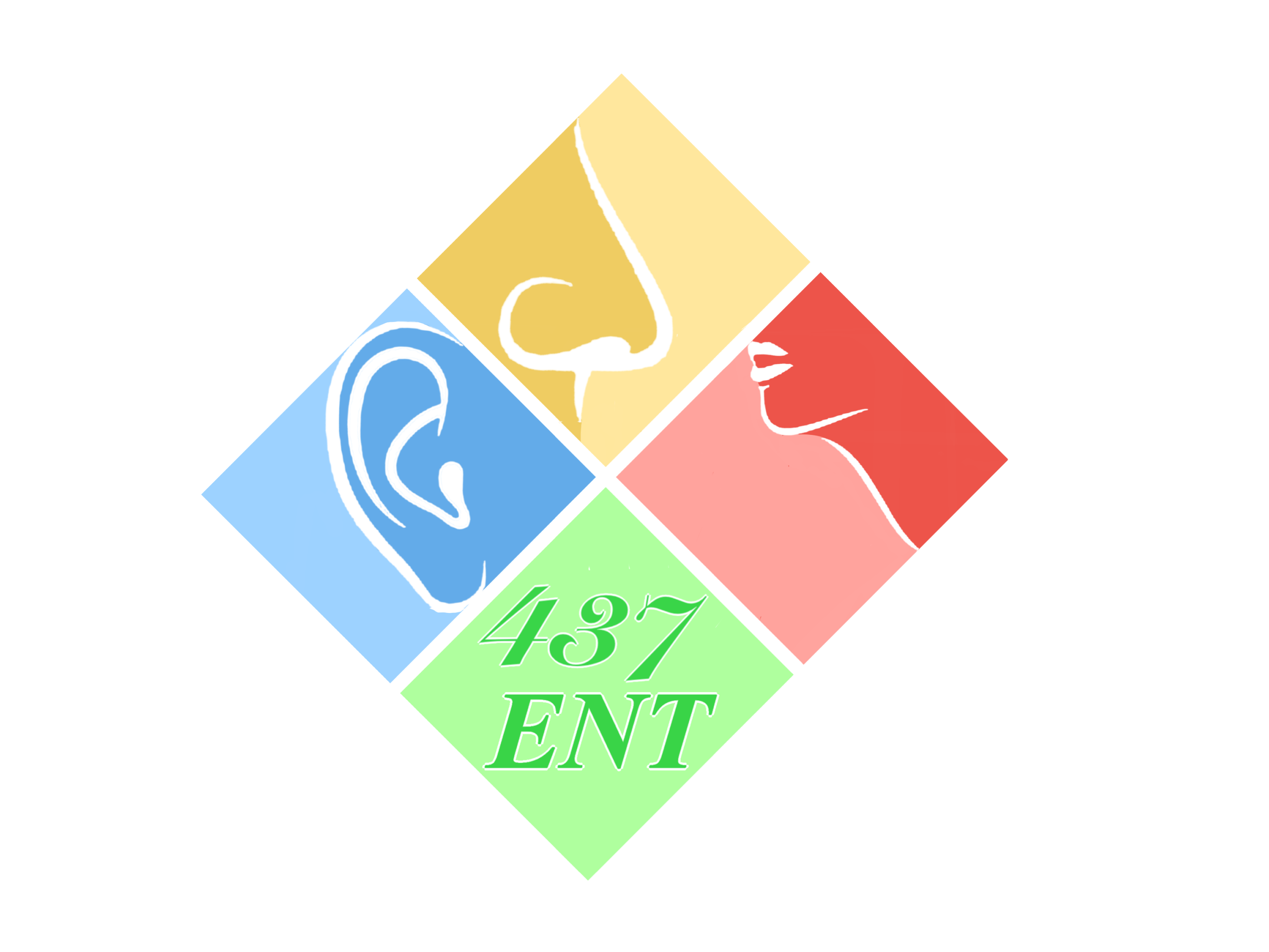 Nose III-IV
Objectives:
Acute & chronic sinusitis (causes,clinical & management), 
Fungal sinusitis (in brief) 
Complication -sinusitis (classification, management & with special attention to
orbital complications, investigation & general treatment) 
 Radiology illustration
Resources: slides, doctor notes
Done by: Content : Turki Albinhar, Abdulhakim Bin Onaiq
Edited by:
Revised by: Abdulhakim Bin Onaiq
[ Color index: Important | Notes | Extra ]
1
Anatomy
uncinate
process
middle
turbinate
inferior 
turbinate
Rhinosinusitis
- Four pairs of paranasal sinuses : sometimes it’s 3 pairs because the frontal sinus is anaplastic or hypoplastic
 - lateral nasal wall: ostiomeatal complex: The importance of the nasal wall that all sinuses drain through it except sphenoid. - All sinuses drain in the middle meatus “ostiomeatal complex” except sphenoid (sphenoethmoid recess area) and posterior ethmoid (superior meatus) 
- Nasolacrimal duct in the inferior sinuses
- Histology: pseudostratified columnar ciliated Epithelium
classification:
acute (less than 3 weeks)
chronic (more than 3 months)
with nasal polyps
without nasal polyps
etiology
2
Pathophysiology
Most important pathologic process in disease is obstruction of natural ostia* 
Obstruction leads to hypooxygenation
Hypooxygenation leads to ciliary dysfunction and
poor mucous quality
Ciliary dysfunction leads to retention of %  Bacterial
* “ostium”: A small opening
Signs/symptoms
They are classified as major or minor factors(symptoms)
3
Examination
flexible
rigid
Rhinoscopy 
Endoscopy (pic)  →   → 
- rigid (poorly tolerated)
- flexible (best way)
normal
A.rhinoscopy
endoscopy
Polyp
landmarks
U:uncinate process
B:bullae ethmoidalis
MT: middle turbinate
S: septum
4
Radiology
-Identify which sinus involved and extent of the disease
-Road map for surgery
Plain X Rays (old method)
Traditional views
Water’s (see pic.1 below)
Caldwell “occipitofrontal” (pic.2)
Lateral (pic.3)
Submentovertex (hard to perform)
CT Scan* (gold standard)
*indicated if patient did not respond to medical treatment
Coronal (Perpendicular to the Hard Palate)
Axial (Parallel to the Hard Palate)
Reformatted Sagittal
Multi-planner CT scan (new easier way)
axial
reformatted coronal and sagittal cuts
MRI (for complications)
1
2
3
5
CT pictures:
axial
coronal
coronal
MRI pictures:
coronal
axial
sagittal
axial
Anatomic variation
	- choncha bullosa & paradoxical turbinate
Microbiology
Acute:
Streptococcus pneumoniae
Moraxella catarrhalis
Haemophilus influenzae
Streptococcus Pyogenes
Sterile
Anaerobes
Rare viruses, Staphylococcus
Normal flora in the sinus-- controversy

chronic:
Gram negative
bacteroides
klebsiella
Anaerobes
Staph. aureus (Most common cause in chronic Rhinosinusitis) 
-but it’s usually polymicrobial
20-30%
15-20 %
16-20 %
2-5 %
20-35%
2-5%
Medical Management
Antibiotic for 10 – 14 days (Pen., Cephalo.*)
We prefer the 2nd generation
Decongestant
Topical or Systematic
 don't use topical for more than 5 days
Steroid Topical spray
Symptomatic Treatment (eg. analgesic)
Nasal Wash (gold standard)

if treatment failed:
Repeat treatment* 2x or 3x over 2-3 Months
PNS(paranasal sinus) CT Scan
*we try different antibiotics
recalcitrant* rhinosinusitis (causes)
Allergy
Immunodeficiency
Cystic fibrosis
Ciliary dysmotility disorders
Gastroesophageal Reflux Disease
*recalcitrant: refractory to treatment
Surgical Management
Functional Endoscopic Sinus Surgery (FESS)
goals
Eradication of Disease
Aeration
Drainage
Post Op. Access
results
71% normal at one year
Meta analysis 89% success
with 0.6% complications
Surgical Management (cont.)
FESS(cont.) : gold standard for chronic rhinosinusitis, acute when there is complication








Computer Assisted Surgery







Balloon Sino-plasty
 new procedure, expensive 
good for fronto-ethmoid recess
(polyp)
Sinusitis Complications
Orbital
Cranial
Extracranial

chandler classification:
● Preseptal cellulitis:lid edema otherwise normal 
● Orbital cellulitis: diffuse edema 
● Subperiosteal abscess: usually seen near lamina papyracea 
● Orbital abscess: collection within orbit 
● Cavernous sinus thrombosis : bilateral
CT scan PNS(paranasal sinuses)







cavernous sinus thrombosis
axial
subperiosteal abscess
Sinusitis Complications (cont.)
Intracranial complications:
Meningitis Common in Children
Subdural or Epidural Abscess
Cerebral Abscess:
-Neurosurgery, Ophthalmology, ID(infectious diseases)  
(they should be involved)










Treatment of acute complications
Admit the patient
IV antibiotics:
-3rd Generation of Cephalosporins) + Clindamycin
Abscess incision & drainage and Surgery of the primary site
Consultation of the Related Speciality
Sinusitis Complications (cont.)
Mucoceles
Mucoceles are chronic, cystic lesions of the  sinuses lined by pseudostratified epithelium
Expand slowly, often requiring many years
Etiology Either due to obstruction of ostia or to simple obstruction of minor salivary gland
30% are idiopathic







other complications:
Osteitis: diagnose initially with technetium bone scan (osteoblastic activity) and gallium bone scan (inflammation), follow with gallium  scans; Rx: parenteral antibiotics, surgical debridement, sinus surgery
Pott's Puffy Tumor: frontal bone osteomyelitis, soft doughy swelling of forehead, high risk of intracranial extension; Rx: parenteral antibiotics, trephination, may require surgical debridement
Superior Orbital Fissure Syndrome: fixed globe, dilated pupil (CN III, IV, VI), ptosis, hypesthesia of upper eyelid (CN V1); Rx: urgent  surgical decompression
Orbital Apex Syndrome: similar to Superior Orbital Fissure
Syndrome with added involvement of optic nerve (papilledema, vision changes)
Sinocutaneous Fistula: usually begins as a frontal osteomyelitis
Fungal Sinusitis
Invasive fungal sinusitis:
-Presence of fungal hyphae within the mucosa, submucosa,  bone, or blood vessels of the paranasal sinuses
Acute Invasive Fungal Sinusitis (cause: mucormycosis)
Chronic Invasive Fungal Sinusitis 
Chronic Granulomatous Invasive Fungal Sinusitis
Non-invasive fungal sinusitis:
-Absence of fungal hyphae within the mucosa and other
structures of the paranasal sinuses.
Allergic Fungal Sinusitis (will be detailed in the next slide)
Fungus Ball (fungus Mycetoma)

❖ Invasive: 
- Presence of fungal hyphae within the mucosa, submucosa, bone, or blood vessels of the paranasal sinuses: 
- Acute Invasive Fungal Sinusitis - Most common patients in general are immunocompromised, usually due to diabetes, cancer, HIV, organ transplantation or using systemic or intranasal glucocorticoids 
- Chronic Invasive Fungal Sinusitis usually seen in patients who are less immunocompromised with a time course greater than 12 weeks 
- Chronic Granulomatous Invasive Fungal Sinusitis 
- Mucormycosis is encountered in dust and soil and enters through the respiratory tract 
- Ketoacidosis predisposes to mucormycosis, as the fungus thrives in acidic environments 
- Initially seen as engorgement of turbinates, followed by ischemia and necrosis of the turbinates and adjacent nose 
- The fungus invades vascular channels and causes hemorrhagic ischemia and necrosis 
- Frequently fatal. 90% mortality in immunocompromised 
- Patients with acute invasive fungal sinusitis are usually hospitalized and are very sick with fever, cough, nasal discharge, headache, and mental status changes. 
- Signs and symptoms include dark ulcers on the septum, turbinates, or palate. In the late stages, signs and symptoms of cavernous sinus thrombosis are present.
Treatment of acute invasive fungal sinusitis: Initial systemic antifungal treatment after surgical debridement. High doses of amphotericin B (1--1.5 mg/kg/d) are recommended followed by oral itraconazole, correction of underlying immunosuppression.
- Treatment of chronic invasive fungal sinusitis: Surgical treatment is mandatory. Initiate medical treatment with systemic antifungals once invasion is diagnosed.
Fungal Sinusitis (cont.)
Allergic fungal Sinusitis:
Nasal obstruction
Allergic rhinitis, or chronic sinusitis
Nasal congestion, Purulent rhinorrhea, Post-Nasal Drainage, or Headaches
Patients are atopic
Unresponsive to antihistamines, Intranasal Corticosteroids, and prior immunotherapy
Patients are always immunocompetent
5-10% of chronic rhinosinusitis patients actually cases of AFS(allergic fungal sinusitis)
Two thirds of patients report a history of allergic rhinitis
90% of patients demonstrate elevated specific IgE to one or more fungal  antigens.
50% of patients in a series by Manning et al had asthma.
No linkage to aspirin sensitivity has been established.
Examination:

findings are typically broad
intranasal inflammation and polyposis
facial polymorphism:
ptosis
telecanthus
malar flattening
more often in children
orbital features
proptosis occuring over a long period, no diplopia.
visual loss, from ophthalmic nerve compression or inflammatory process
Fungal Sinusitis (cont.)
CT scan 






Intracranial extension







Mucin & fungal stain
invasion
pathognomonic
-calcification
-heterogeneity
-expansion
Fungal Sinusitis (cont.)
Treatment of allergic fungal sinusitis
The treatment of choice
Endoscopic debridement (FESS)
a perioperative short course of steroids.
Postoperative mold containing immunotherapy  is a promising therapeutic advance in  limiting recurrence.
The role of systemic antifungal therapy is  inadequately studied.(just mentioned to have a complete discussion)
Itraconazole orally is well tolerated and effective in vitro against common causes of AFS
Unilateral Nasal Mass (mentioned here because its a presentation of allergic fungal sinusitis)
Allergic Fungal Sinusitis (most common)
Antrochoanal Polyp
Inverted Papilloma
Carcinoma
Fungal Sinusitis (cont.)
Invasive fungal sinusitis
Mucormycosis is encountered in dust and soil and enters  through the respiratory tract
Ketoacidosis predisposes to mucormycosis, as the fungus  thrives in acidic environments
Initially seen as engorgement of turbinates, followed by  ischemia and necrosis of the turbinates and adjacent nose
The fungus invades vascular channels and causes hemorrhagic  ischemia and necrosis
Frequently fatal. 90% mortality in immunocompromised


Treatment
Treated with radical surgical debridement
Amphotericin B
Correction of underlying immunosuppression
Doctor notes (rhinosinusitis)
Anatomy
Frontal sinus is absent(aplastic) in most patients
All the sinuses drain into the lateral wall, except?
-sphenoid (drain into the spheno-ethmoidal recess)
middle meatus is also called “osteomeatal complex”
medial orbital wall is called lamina papyracea
Management
Rhinosinusitis is caused mostly by gram+ → use penicillin
or 2nd generation cephalosporin
FESS surgery is minimally invasive
if both medical and surgical treatment failed, what's the next step?
use biological treatment
Complications
head and neck venous system is valveless
infections can easily spread
infections of membranous bones which have no bone marrow is called osteitis (not osteomyelitis)
Fungal sinusitis
how to differentiate invasive and non-invasive?
 -by histopathology
( if the basement membrane is intact-> non-invasive)
acute invasive vs chronic invasive fungal sinusitis
chronic: no blood invasion, no necrosis
treatment of invasive fungal sinusitis is radical surgical (debridement until we find a fresh blood)
+amphotericin B
Epistaxis
At glance:
Nose Blood Supply
Causes of Epistaxis
History, Examination, Investigation
Management
Blood loss management
Avoidance

Nasal blood supply
internal and external carotid arteries
many arterial and venous anastomoses
Kiesselbach’s plexus (Little’s area) in anterior septum (Causes anterior nose bleeding)
woodruff’s plexus in posterior septum

vascular anatomy of the medial and lateral walls
★ Kiesselbach's plexus/Little’s area: 1. Anterior Ethmoid(Opth). 
2. Superior Labial A(Facial). 
3. Sphenopalatine A(IMAX). 
4. Greater Palatine(IMAX) 
★ Woodruff's Plexus: 
● Sphenopalatine A(IMAX). 
● IMAX= Internal Maxillary Art.
Epistaxis (cont.)
Local causes of epistaxis
Systemic causes of epistaxis
Usually cause general bleeding not only to the nose
Epistaxis (cont.)
Most common causes of epistaxis

Disruption of the nasal mucosa - local trauma, dry  environment, forceful blowing, etc.
Facial trauma
Scars and damage from previous nosebleeds that  reopen and bleed
Intranasal medications
Hypertension and/or arteriosclerosis
Anticoagulant medications

Patient history

Previous bleeding episodes
Nasal trauma
Family history of bleeding like hereditary telangiectasia 
Hypertension - current medications and how tightly controlled
Hepatic diseases
Use of anticoagulants
Other medical conditions - DM, CAD, etc.
Epistaxis (cont.)
Equipment
Protective equipment - gloves, safety goggles
Headlight if available
Nasal Speculum
Suction
forceps
Tongue depressor
Vasoconstricting agent
Topical anesthetic


physical exam
Measure blood pressure and vital signs
Apply direct pressure to external nose to  decrease bleeding
Use vasoconstricting spray mixed with  tetracaine in a 1:1 ratio for topical anesthesia
Identify the bleeding source
General Epistaxis Supplies
anterior rhinoscopy
endoscopy
Epistaxis (cont.)
Types of nosebleeds
Anterior: 90% of cases resolve spontaneously 
Most common in younger population
Usually due to nasal mucosal dryness
Usually controlled with conservative measures
Posterior:
Usually occurs in older population
HTN and systemic diseases are common contributing factors
Significant bleeding in posterior pharynx
More challenging to control

Treatment of Anterior Epistaxis
Localized digital pressure for minimum of 5-10 minutes,
Silver nitrate cautery (Chemical cauterization)
Collagen Absorbable Hemostat or other topical coagulant
Anterior nasal packing for refractory epistaxis

Anterior Nasal Packs
Formed expandable sponges are very effective
Available in many shapes,  sizes and some are  impregnated with  antibacterial agents





Posterior Nasal Packs
-if anterior packing did not control the bleeding.
-can be done using a foley catheter.
Epistaxis (cont.)
Duration of Packing Placement
Actual duration will vary according to the  patient’s particular needs.
Typically, anterior pack at least 24-48 hours (after we control the bleeding), sometimes longer.
Posterior pack may need to remain for 48-72  hours.
If a balloon pack is used, advised tapered  deflation of balloons.

Patients with Nasal Packing
Best to place patient on a p.o. antibiotic to  decrease risk of sinusitis and Toxic Shock  Syndrome (due to staph aureus)
Advise pt to avoid straining, bending  forward or removing packing early
Most patients may be treated as outpatients  but hospital admission and observation  should be strongly considered when a  posterior pack is used. SaO2 should be  monitored as well.
Admission may also be prudent for those  with CAD, severe HTN or significant  anemia. Give supplemental oxygen via  humidified face tent.

Other Treatments for Refractory Epistaxis
Greater palatine foramen block
Septoplasty
Endoscopic cauterization
Selective embolization by interventional radiologist
Internal maxillary artery ligation (sometimes bilateral)
Transantral sphenopalatine artery ligation
Intraoral ligation of the maxillary artery
Anterior and posterior ethmoid artery ligation
External carotid artery ligation
Epistaxis (cont.)
Preventive Measures
Keep allergic rhinitis under control.	Use saline  nasal spray frequently to cleanse and moisturize the  nose.
Avoid forceful nose blowing
Avoid digital manipulation of the nose with fingers  or other objects
Use saline-based gel intranasally for mucosal  dryness
Consider using a humidifier in the bedroom
Keep vasoconstricting spray at home to use only prn  epistaxis

Blood Loss Management
Blood loss Estimate
Vital signs*
Blood work up**
Blood	volume Expansion
Blood Transportation
Blood Component
*hypotension start after 10% loss of blood volumes
**hematocrit is a good indicator of blood loss
Diseases of nasal septum
-  The nasal septum is made up of bone and cartilage.
-  It can be deviated, perforated, or collapsed.
❖ The Nasal Septum Development
1- Cartilaginous Septum 
-  Septal (quadrilateral) cartilage
 -  The vomeronasal cartilages -  Medial crura of the alar (lower lateral) cartilages
2- The Membranous Septum (Mobile Septum) 
-  Anterior to the end of the septal cartilage -  It is formed by skin and subcutaneous tissue of the nasal columella.
-  The nose is lined by pseudostratified columnar epithelium except the anterior 1cm which is the membranous
septum is lined by squamous epithelium
 -  This membranous septum is lined by skin and hair so it will have skin disease rather than mucosal disease such
as :hair follicles inflammation
3- Bony septum :
-  Composed of two major elements:
1-The Vomer:
-Develops from connective tissue membrane on each side of the septal cartilage.
-  The intervening cartilage absorbed completed by mid adulthood.
2- The Perpendicular plate of the Ethmoid (Mesoethmoid):
- Ossification completed by 17th year of age.
- Replacement of cartilaginous septum with thin bone.
-  At the nasal roof it articulates with the cribriform plate and extends as the crista galli.
26
Diseases of nasal septum (cont.)
Inequality of Growth:
Creating septal spur→  Elevations and ridge like protuberances

 Deviated nasal septum
- Approximately 80 % of humans have DNS 
-  Any or all parts of the septum except for the posterior free border at the choanae. 
-  A common area of deflection is along the articulation between the vomer and the  perpendicular plate
of the ethmoid 
- DNS to one side or S shape to both side
- The nasal septum is rarely exactly in the midline. Minor deviations are normal and cause no symptoms.
- Marked  deviation  will  cause  nasal  airway  obstruction  and  may  contribute  to  sinonasal  pathology  by
obstructing the normal sinus drainage pathways. 
- Septal deviation can be corrected by surgery, with excellent results.
- Most cases of deviated nasal septum (DNS) result from trauma, either recent or long forgotten, perhaps during
birth or childhood. ‘Buckling’ in children may become more pronounced as the septum grows.
- Maldevelopment → Congenital (considered in etiology in addition to trauma). 
- Nasal surgery, including cosmetic surgery, can cause septal deviation. 
- spurs2, crests3, dislocation of quadrangular septal cartilage4, buckling.
27
Diseases of nasal septum (cont.)
Effects: 
Signs & Symptoms: ○  Nasal obstruction ○  may be unilateral or bilateral ○  External deformity. ○  Crusting, epistaxis (due to dryness) (a sharp spur can be a focus for epistaxis ○  Recurrent sinus infection due to impairment of sinus ventilation by the displaced septum.
●  The middle turbinate on the concave side of the septum may hypertrophy and interfere with sinus ventilation. 
●  Severe deviation is apparent on looking at the nose and septal surgery is an important component of aesthetic.
●  Can cause facial pain but this is rare.
●  Otitis media. DNS may impair the ability to equalize middle-ear pressure. 
●  Nosebleeds – a sharp spur can be a focus for epistaxis 
 Diagnosis: 
●  Anterior can cause facial pain but this is rare. ● Otitis media. DNS may impair the ability to equalize middle-ear pressure. ● Nosebleeds – a sharp spur can be a focus for epistaxis 
 ●  The diagnosis is mostly clinical in deviated septum.
-Elevations and ridge like protuberances
-Maxillary crest is groove for septum to set sometimes we find this groove projecting little pit
-As result of fault growth
 Treatment:
 ●  If symptoms are minimal (asymptomatic) and there is only a minor degree of deviation, no treatment is needed.
●  Septal deviations are often found in patients with allergic rhinitis. -Treat the rhinitis rather than the septal deviation.
-Where symptoms are more severe correction of the septal deformity is justified (though never essential).
28
Diseases of nasal septum (cont.)
Surgical management:
   Submucous resection: obstructing cartilaginous and bony portion. Removal of deviated PART.

-Septoplasty:
●  Surgery involves elevating mucosal flaps from the septal cartilage and resecting part of the deviated cartilage straighten it and put it back in place (septoplasty, check the figure).
●  Septal surgery should be undertaken with caution if at all in children as it may interfere with the growth of
the mid-face.
●  Nowadays we go in with certain techniques “we crush the deviated part with a specific tool
for that” to repair the cartilage and put it back in place and also put splint inside “removable
after 5 days”).
Indications of septoplasty: 
Nasal obstruction (deviated nasal septum)
Epistaxis, chronic sinusitis (when septum is obstructing) 
Access for transseptal sphenoidotomy
Headache from impacted spur 
Septal neoplasia(rare)
Complications of Septoplasty: 
○  Septal hematoma and abscess → due to infection 
○  Septal perforation
○  Saddle nose deformity (over resecting cartilage anteriorly) 
○  Synechia7 (Adhesions) → will lead to obstruction. 
○  Cribriform plate fracture
○  Anosmia 
○  Bleeding
29
Emergencies in nasal obstruction
Hematoma of the  septum: 
➔ Etiology:
❖ Perforation of the  septum
➔ Etiology:
●  Direct trauma. ●  Operative trauma. “Septoplasty” ●  Blood dyscrasias. “bleeding disorders”
➔ Clinical features: 
●  Obstruction. ●  Bleeding. ●  Lacerations. ●  Septal swelling
➔ Complications: 
●  Cartilage necrosis, causing saddle nose deformity. ●  Septal abscess. ●  Cavernous sinus thrombosis 
●  Permanent thickening of the  septum.
➔ Treatment: 
●  Immediate Incision and drainage. Emergency ●  Systemic Antibiotics. As a prophylactic
30
Perforation of the septum
➔ Etiology:
●  Perforation of the nasal septum may result from the following conditions:
○  Nasal surgery. ○  Trauma including repeated nose-picking.
○  Chronic inflammation, e.g. nasal granulomatosis, syphilis.
○  Inhalation of fumes, e.g. chrome salts.
○ Cocaine. 
○  Carcinoma.
➔ Effects: 
●  Many septal perforations cause no trouble.
 They may give rise to epistaxis and crusting or rarely
whistling on inspiration or expiration.
 ●  A perforation is readily seen and often has unhealthy edges covered with large crusts.
➔  Clinical features: 
“clinical features depend on the size and the site of the perforation”
●  Asymptomatic.
●  Crusting. Due to turbulence of air.
●  Epistaxis.
●  Whistling. “the smaller the size of the perforation the more the whistling” “And the bigger the perforation
→ the more obstruction → due to air instead of going back to the nasopharynx there’s going to be turbulence “
➔ Treatment: 
● No treatment.  “in asymptomatic patients”
● Nasal wash. 
● Surgical closure by silastic button or Consider sliding or rotating
mucoperichondrial flaps with or without a fascial graft;
contraindicated for large perforations (approximately >2 cm of
vertical height)
➔ Diagnosis :
● Anterior rhinoscopy 
● Biopsy of granulation tissue or abnormal mucosa
31
Functional Endoscopic Sinus Surgery (FESS)
The steps of FESS: 
1.  Medialized middle turbinate 
2.  Excise uncinate process 
3.  Anterior then posterior ethmoidectomies 
4.  Sphenoidotomy 
5.  Frontal recess sinusectomy 
6.  Create maxillary antrostomy
FESS Land Marks (CLOSE):
1-Cribriform plate
2- Lamina papyracea
3-Orbit
4- Sphenoid 
5-Ethmoid

●  Complete extirpation of all the disease
●  Permanent drainage and ventilation of the affected sinuses
●  Postoperative access to the previously diseased areas.
FESS goals:
-  Eradication of disease
-  Aeration
-  Drainage
-  Post op access
Indications for FESS: 
●  Chronic sinusitis 
●  complicated sinusitis 
●  recurrent acute sinusitis
●  Failed medical management of acute sinusitis
●  fungal sinusitis 
●  Obstructive nasal polyposis
●  Sinus mucoceles 
●  Remove foreign bodies
●  Tumor excision 
●  Transsphenoidal hypophysectomy
●  Orbital decompression,
●  Dacryocystorhinostomy,
●  Orbital nerve decompression
●  Grave’s ophthalmopathy 
●  Choanal atresia repair 
●  CSF leak repair 
●  Control epistaxis ●  Septoplasty,
●  Turbinectomy
32
• Postoperative Care: 
●  Sinus Packing 
●  Oral Antibiotics for a minimum of 2 week
● Aggressive nasal hygiene to prevent adhesions (saline irrigations)
●  Nasal steroids
●  Nasal debridement at 1, 3, and 6 weeks

  Turbinate Hypertrophy
➔ causes:
●  infection
 ●  compensation10
 ●  dysfunctional 
●  allergies
➔ manifestations
 ●  Nasal obstruction
 ●  mouth breathing
➔ Treatment
●  Treat underlying cause
 ●  surgical treatment: SMR, Turbinoplasty, SMD11, somnoplasty RF, turbinectomy, ultrasonic reduction
Surgical reduction of the Inferior Turbinates:
●  Turbinate is another name for concha. 
●  Turbinate resection, 
-Total “not done anymore because it’ll cause the loss of all the important functions of the nose like ex: protection and conditioning”
-partial.
 ●  Out fracturing of the inferior turbinate.
 ●  Destructive procedures, including electrocautery, cryosurgery, laser surgery, and submucous resection.
TURBINATE REDUCTION GOALS: 
●  Mucosal preservation
●  Controlled reduction 
●  Submucous scarring to reduce the erectile nature of the mucosa 
●  Bony reduction when necessary 
●  Minimal complications
33
Questions (thanks to 436)
1- A child presented with foul smell from the nose with discharge and obstruction what is the most common condition?
A. Foreign body
B. Polyp
C. Allergic rhinitis
D. Nasopharyngeal carcinoma
2- Young Patient came with unilateral nasal obstruction. In endoscope we found a pedunculated friable mass that
bleeds with touch. What’s the diagnosis?
A. Nasopharyngeal cancer
B. Inverted papilloma
C. Allergic fungal sinusitis
D. Chronic rhinitis
 3- 20 year-old lady had aggressive inferior turbinectomies few years ago. Since then she is complaining of nasal obstruction, 
with foul nasal smell. What is the possible complication?
A. Allergic rhinitis.
B. Atrophic rhinitis.
C. Chronic sinusitis.
D. Nasal polyp
4- 30 year-old women complaining of headache increase on leaning forward during praying and mucopurulent post-nasal discharge. 
On examination, there was nasal discharge in both nasal fossae. What is the investigation required to reach the diagnosis?
A. Skin allergy test.
B. CT sinuses.
C. Plain x-ray to the nasal bone.
D. Full blood count.
5- A 20 years old patient was on antibiotics for acute frontal sinusitis. He developed diplopia, decreased vision in the
left eye and pain behind the left eye. What is the diagnosis?
A. Brain abscess
B. Cavernous sinus thrombosis
C. Preseptal cellulitis
answers:A/B/B/B/B
Questions (cont.)
6- 78 year-old patient noticed right sided nasal obstruction associated with a bloody discharge that had developed over
the last month. What is the most likely diagnosis?
A. Adenoidal hypertrophy.
B. Allergic rhinitis.
C. Carcinoma paranasal sinuses.
D. Nasal polyposis.
7- A New born child had cyanosis and difficulty breathing immediately after delivery. The cyanosis improves with
crying. Which of the following is the most likely diagnosis?
A. Enlarged Adenoid
B. Laryngomalacia
C. Laryngeal web
D. Bilateral choanal atresia
8- A 45 years old patient presented with progressive bilateral nasal obstruction. He was diagnosed as a case of bilateral nasal polyp. He underwent polypectomy and histological examination was  required. What is the expected finding that confirms the clinical diagnosis?
A. Benign neoplasm
B. Granuloma
C. Malignant neoplasm
D. Oedematous mucosa
9- A 12-year-old girl is complaining of left unilateral nasal obstruction worse on expiration for 5 months. Examination of
the nose showed a single pale grayish glistening pedicle mass in the posterior part of the left nasal cavity. A CT showed pacification of the left nasal cavity, maxillary sinus and the nasopharynx.
What is the most likely diagnosis?
A. Antrochoanal polyp
B. Inferior turbinate enlargement
C. Mucocele
D. Juvenile angiofibroma
answers:C/D/A/A